Tests of Visual Perception
آزمون‌هاي ادراك ديداري
آزمون پيشرفته ادراك ديداري فراستيگ(DTVP)
آزمون پيشرفته ادراك ديداري فراستيگ (Frostig Developmental Test of Visual Perception) به منظور ارزيابي مهارت‌هاي ادراك ديداري در كودكان بين 4 تا 8 سال طراحي شده است. اين آزمون نخست توانايي‌هاي ادراك ديداري كودكان را برآورد كرده و دوم اينكه راهبردهاي درماني مورد نياز را ارايه مي‌دهد. اين آزمون داراي پنج خرده مقياس هماهنگي ديداري- حركتي، تشخيص شكل و زمينه، ثبات شكل، وضعيت در فضا، و روابط فضايي است. اين آزمون داراي همبستگي 0/44 با سازگاري در كلاس، 0/50 با تطابق‌هاي حركتي، و 0/50 با كاركرد هوشي است.
هماهنگي ديداري –حركتي(Eye motor coordination)
درمان
تشخيص
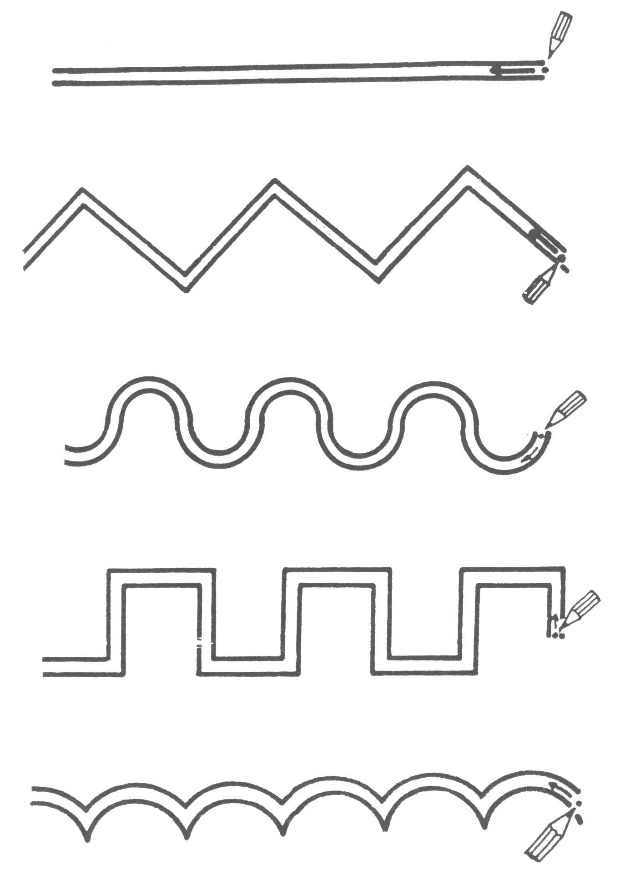 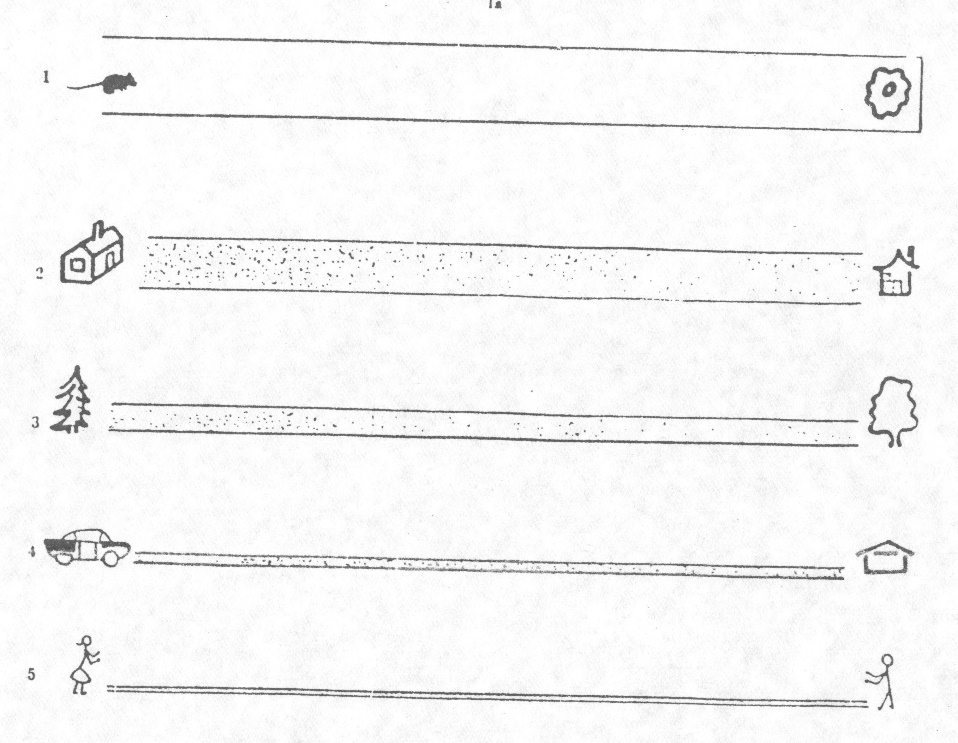 تشخيص شكل و زمينه (Figure Ground )
درمان
تشخيص
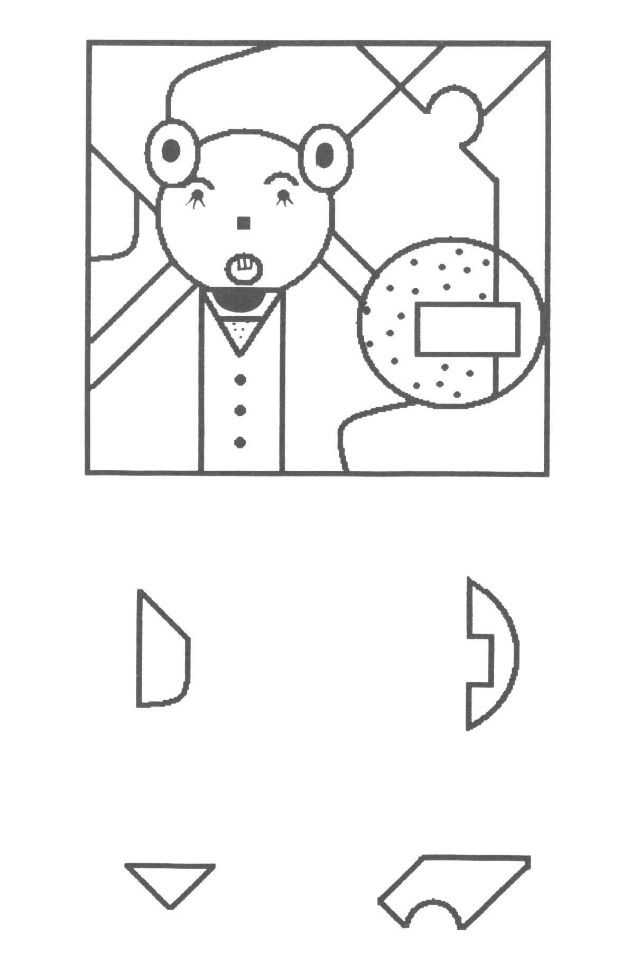 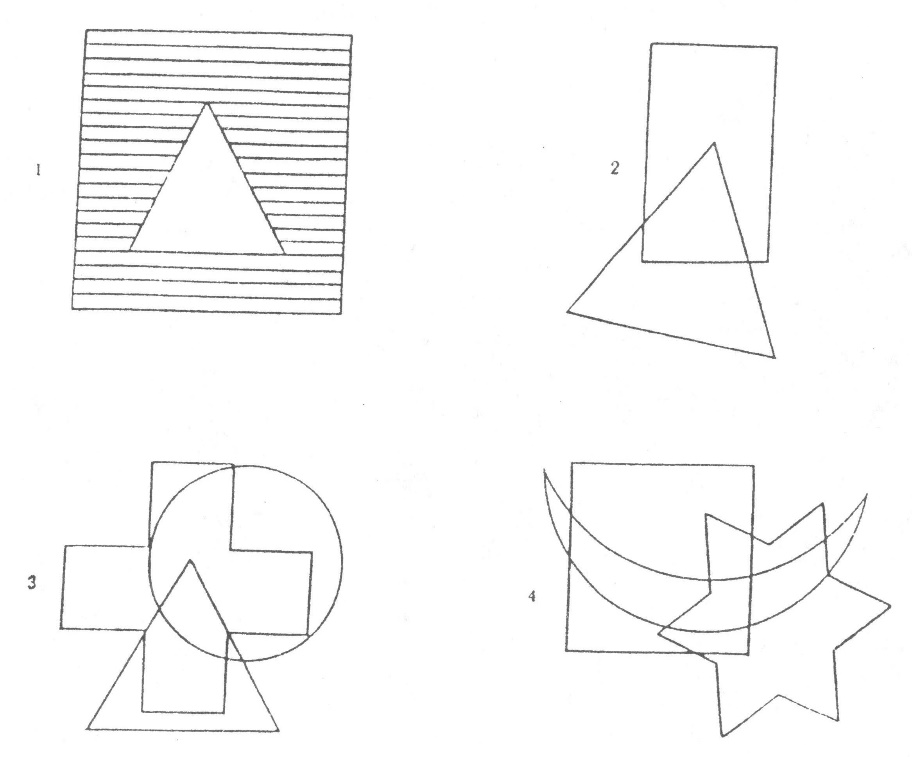 ثبات شكل (Constancy of Shape  )
درمان
تشخيص
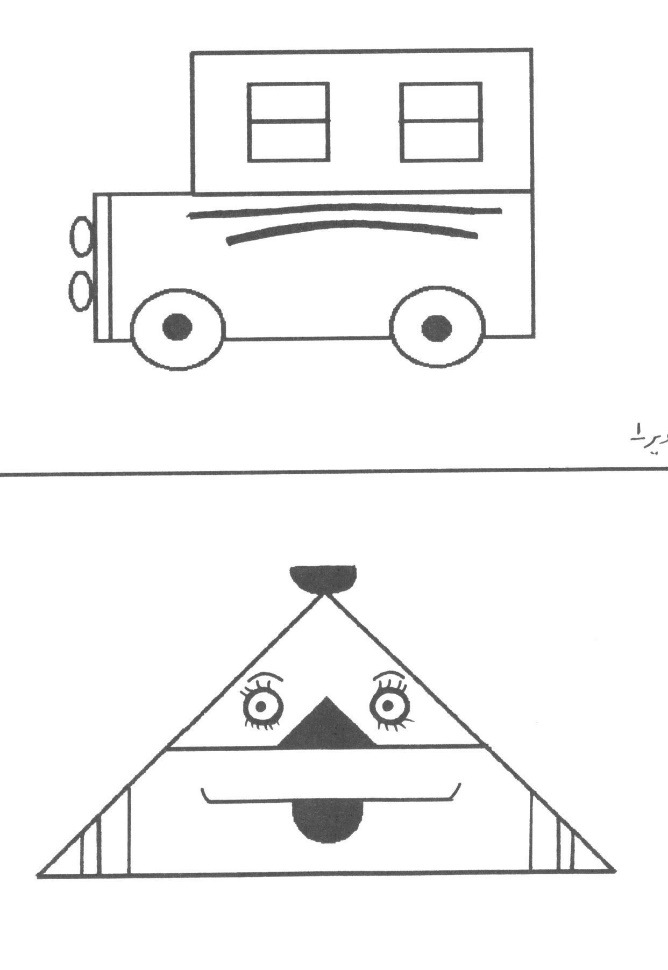 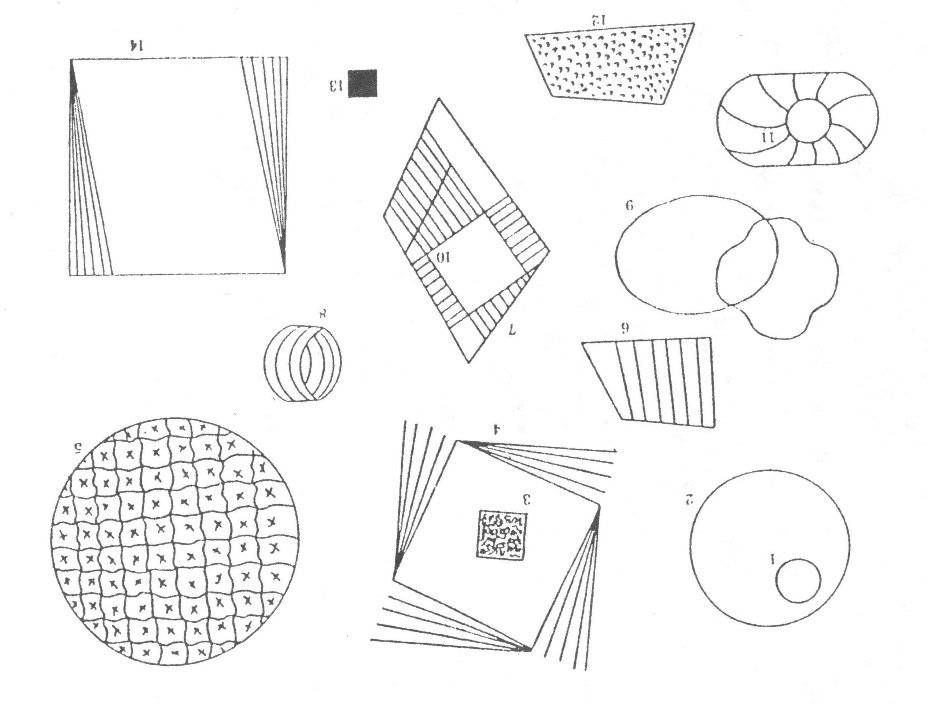 وضعيت در فضا (Position in Space  )
درمان
تشخيص
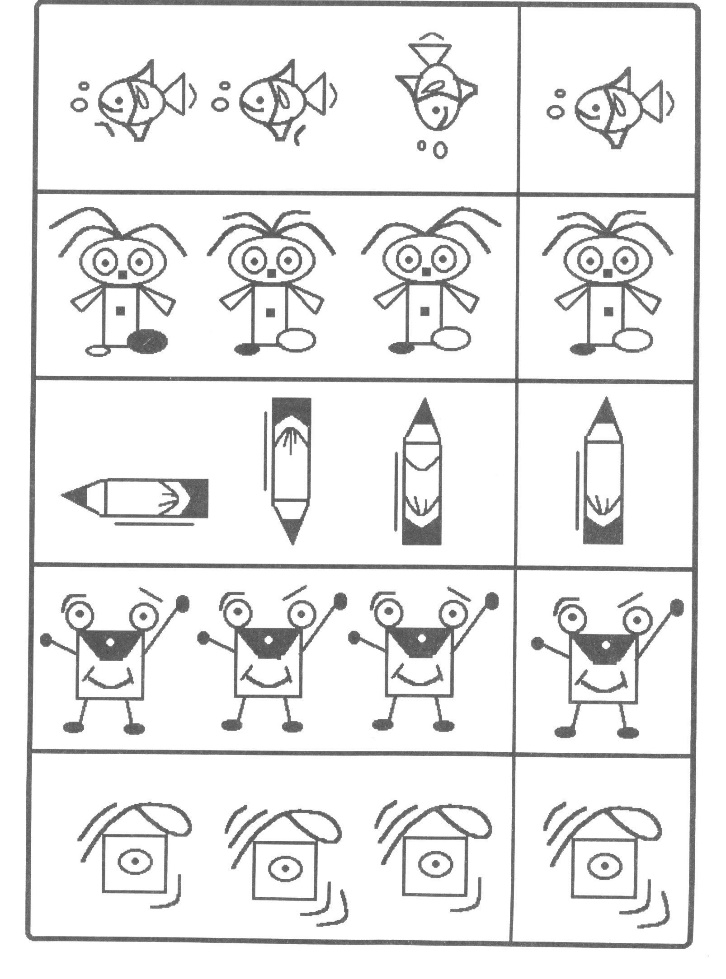 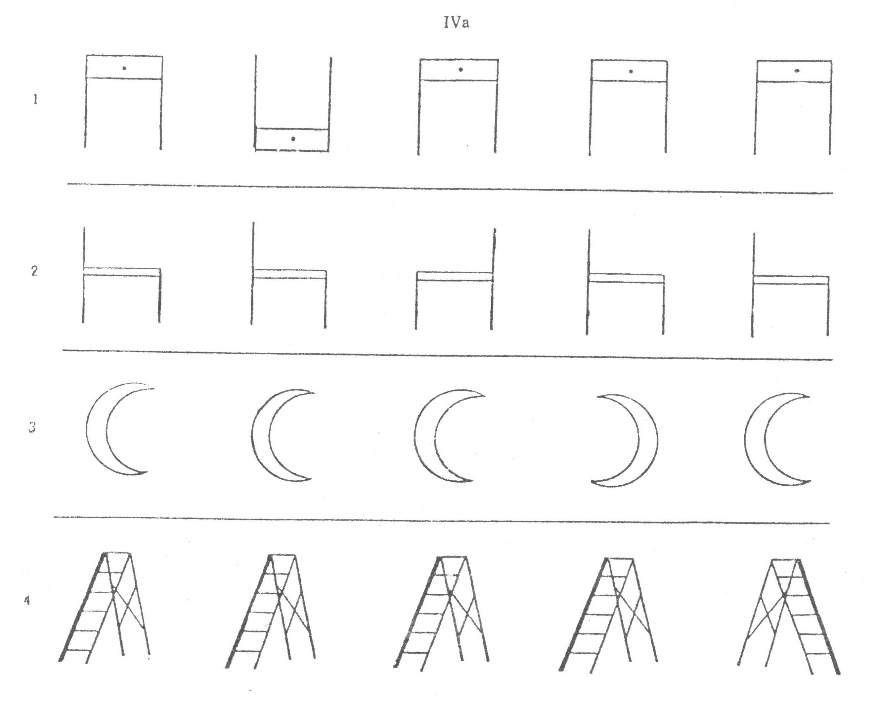 روابط فضايي (Spatial Relationships )
درمان
تشخيص
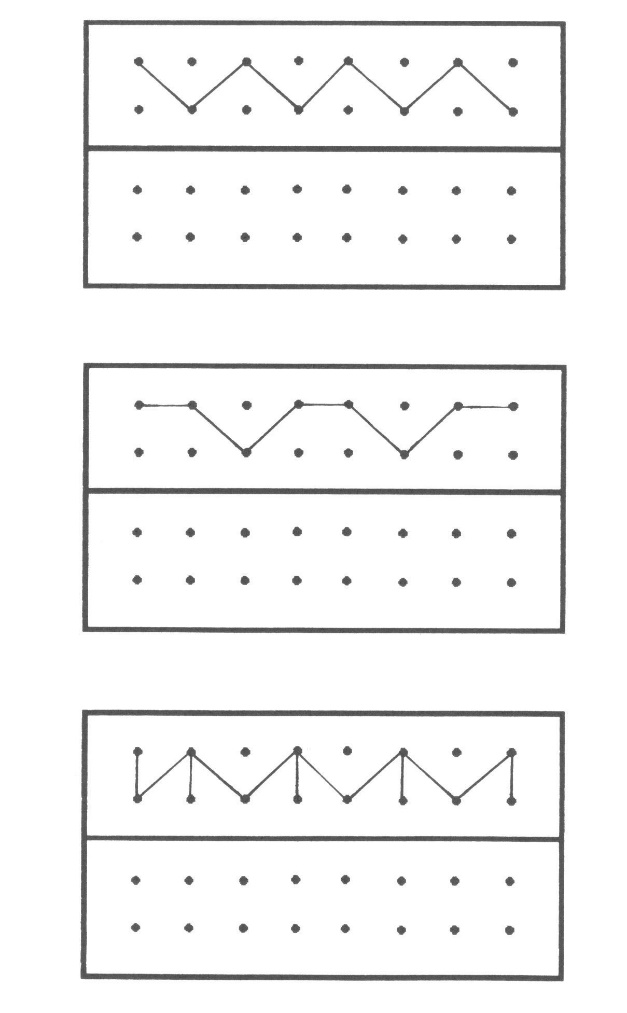 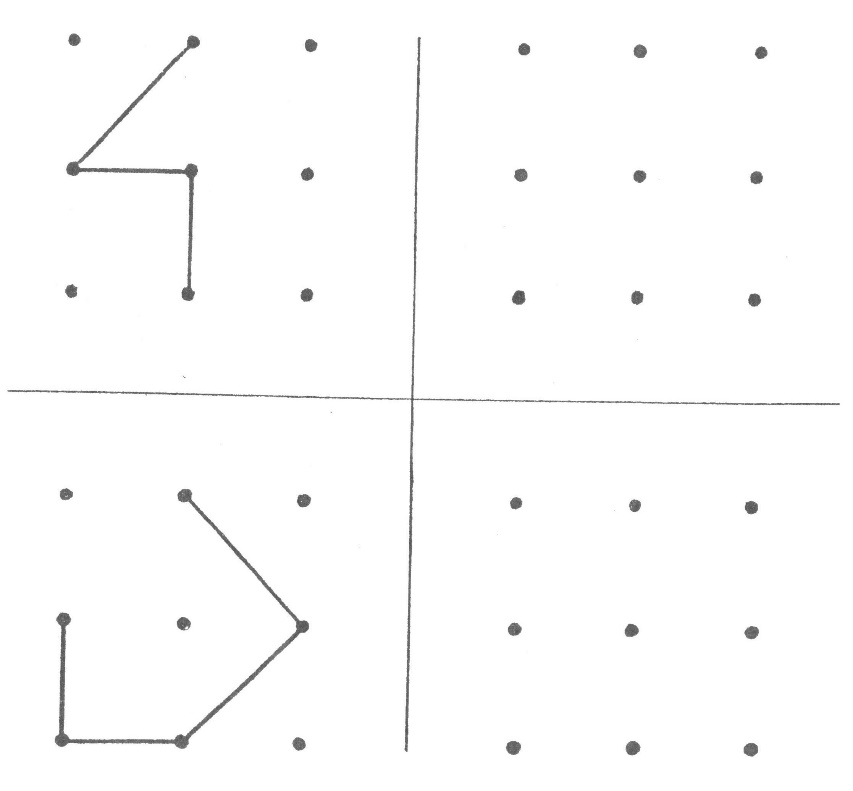 Mfvpt or mvpt(motor free visual perception test)
زيربناي نظري اين آزمون بر اساس ديدگاه چالفانت و شفلين مي‌باشد. در اين رويكرد مهارت‌هاي ادراك ديداري را به پنج حوزه روابط فضايي- مكاني، تميز بينايي، تميز نقش از زمينه، تکمیل ديداري، و بازشناسي شكل تقسيم مي‌نمايد(1969).
روابط فضايي- مكاني
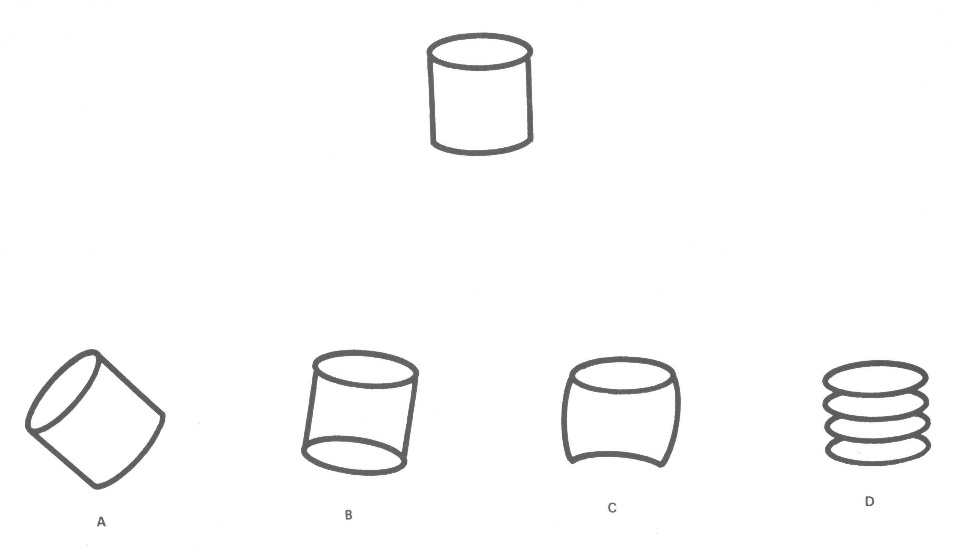 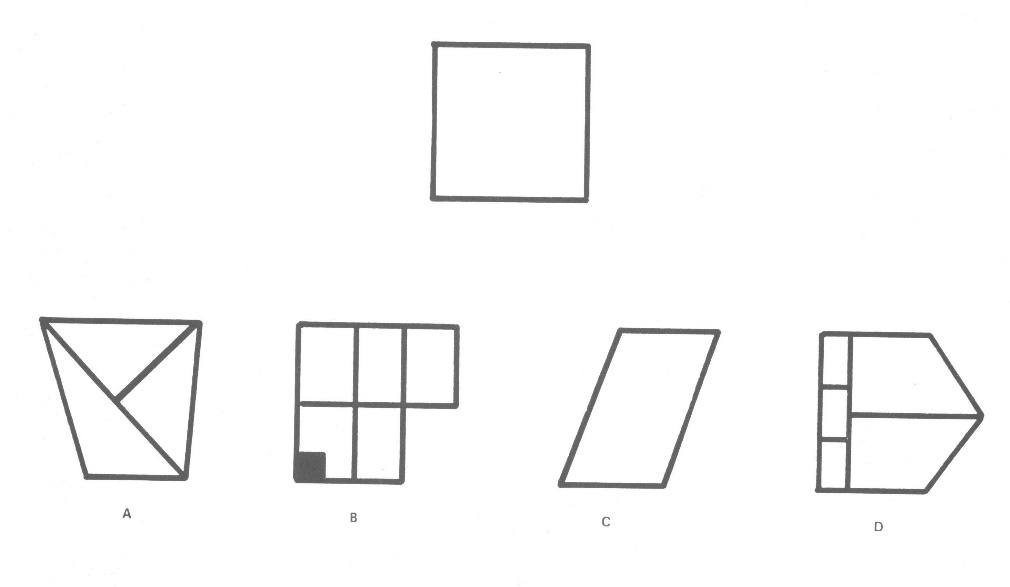 تمييز ديداري
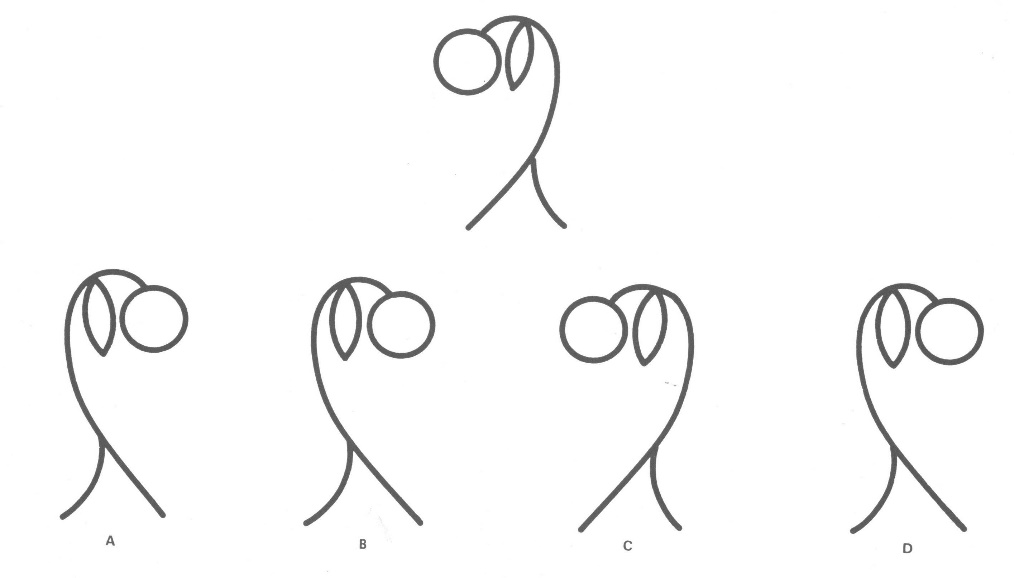 تمييز نقش از زمينه
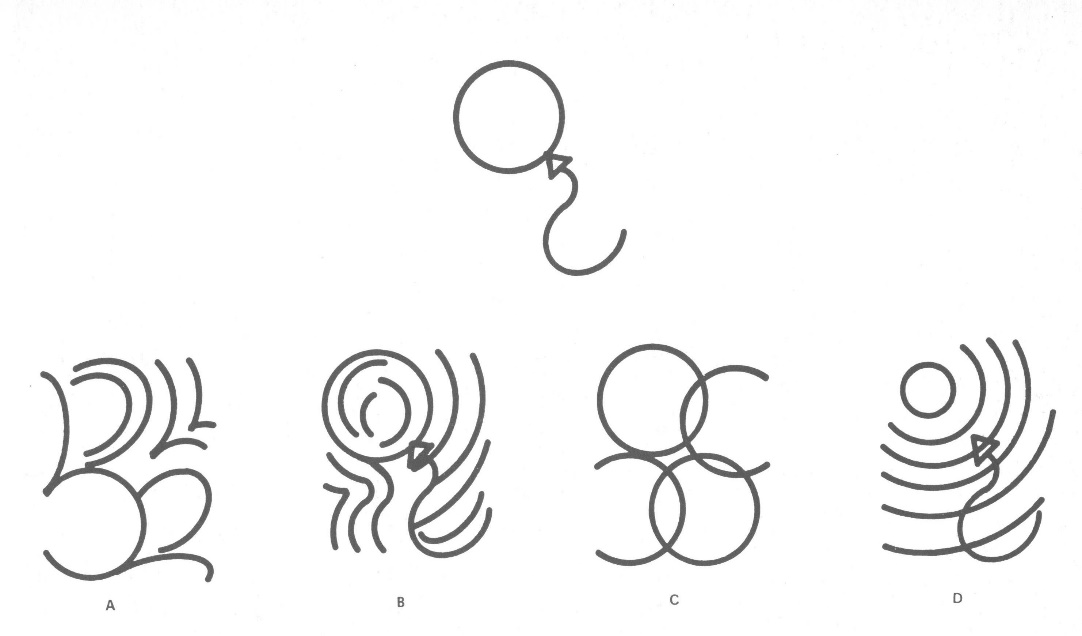 اكمال ديداري
بازشناسي شكل
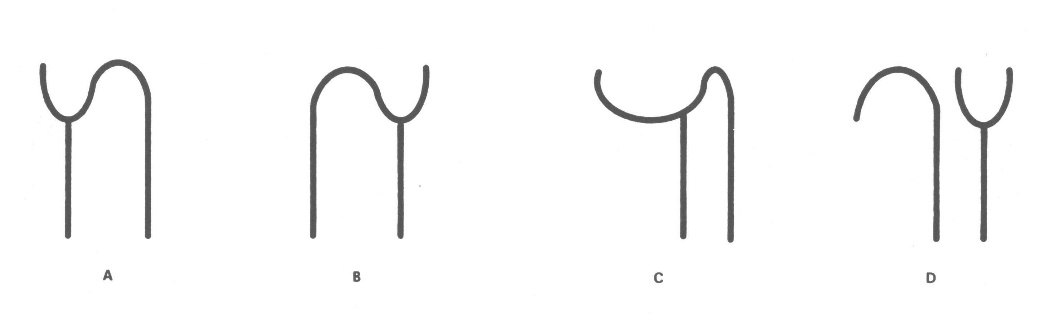 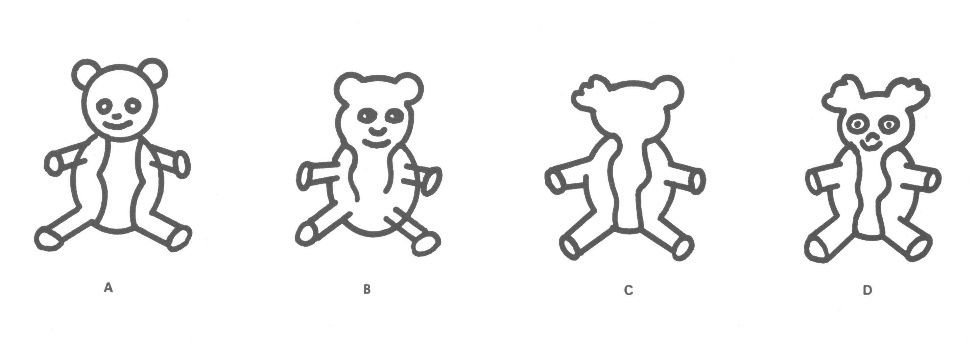 آزمون مهارت‌هاي ادراك ديداري (TEST OF VISUAL PERCEPTION SKILLS)
اين آزمون بوسيله گاردنر (1982) ارايه گرديده است و مهارت‌‌هاي ادراك ديداري به هفت بخش تقسيم مي‌گردد كه عبارتند از: تميز ديداري، حافظه ديداري، روابط ديداري-فضايي، ثبات ديداري شكل، حافظه توالي ديداري، تمييز تصوير از زمينه،تکمیل ديداري.
پژوهش‌ها نشان داده است كه 4 خرده آزمون ثبات ديداري شكل، حافظه ديداري، تميز تصوير از زمينه و تكميل ديداري در كودكان ld نسبت به كودكان عادي، تفاوت معني‌داري دارد. همچنين زمان صرف شده براي پاسخدهي به خرده آزمون حافظه توالي ديداري و تعداد پاسخ‌هاي درست به خرده آزمون تكميل ديداري، بهترين شاخص تميز كودك ld از كودك عادي است.
آزمون پيشرفته ادراك ديداري فراستيگ-ويرايش دوم
اين آزمون بر اساس ويرايش نخست آن، بوسيله هميل و همكاران مورد تجديد نظر قرار گرفت و براي كودكان 4 تا 10 مورداستفاده قرار مي‌گيرد. همچنين حيطه‌هاي مورد ارزيابي ادراك ديداري از 5 به 8 بخش افزايش يافته است كه سه بخش اضافه شده عبارتند از: كپي كردن، سرعت حركت ديداري، وتکمیل ديداري. پايایی اين آزمون در تمامي خرده مقياس‌ها نسبت به ويرايش قبلي افزايش يافته  است. و به منظور تشخيص بهتر ،‌نمرات در دو سطح ادراك و يكپارچگي ديداري – حركتي مورد بررسي قرار مي‌گيرد.
حافظه كار و نقايص مرتبط در SLD
تعريف حافظه كار: 
حافظه كار يك نظام مغزي است كه ذخيره سازي موقتي و دستكاري اطلاعات مورد نياز براي تكاليف پيچيده شناختي نظير درك زباني، يادگيري و استدلال را مهيا مي‌سازد (ايشي كاوا و ساكاتا، 1986).
حافظه كار عبارتست از نظامي كه در آن اطلاعات به صورت موقتي نگه داري مي‌گردد و به صورت همزمان اطلاعات دريافتي تغير شكل يافته و مورد دستكاري واقع مي‌شوند (سوانسون، 1994).
بخش‌هاي حافظه كار
نظام اجرايي مركزي (Central Executive)
مجراي نمايشي ديداري- فضايي (Visio – Spatial Scratch Pad)
حلقه صوت شناختي (Articulatory loop)
نظام اجرايي مركزي
عبارت از يك سيستم مديريتي كه كار انتخاب و اجراي شيوه‌هاي پردازش را بر عهده دارد (سوانسون، 1990). به عبارت ديگر آن مسئول سازماندهي و طرح ريزي فعاليت‌هاي شناختي است (بادلي، 1990).
مجراي نمايشي ديداري - فضايي
اين قسمت اختصاص به حافظه تصويري و فضايي دارد. به باور بادلي مجراي نمايشي ديداري- فضايي، نظامي است كه دربرگيرنده تصوير سازي ذهني- ديداري است و تصوير سازي ذهني يك شيوه غير كلامي براي نمايش دانش درباره جهان است. اين نظام در بنا نهادن و دستكاري تصاوير ذهني- ديداري دخالت دارد.
حلقه صوت شناختي
اين نظام اختصاص به ذخيره سازي و حافظه شفاهي دارد. حلقه صوتي- شناختي، نظامي تابع است كه به وسيله نظام اجرايي مركزي براي نگهداري ميزان كمي اطلاعات صوتي براي مدت كوتاه به كار گرفته مي‌شود. حلقه صوتي-شناختي با درونداد مبتني بر گفتار در ارتباط است، به طوريكه مي‌تواند گفتار را براي حدود دو ثانيه ذخيره كند. در عمل پس از اينكه ما اطلاعات را شنيديم و يا خوانديم، يا از حافظه دراز مدت بازيابي كرديم، اطلاعات وارد حلقه صوتي- شناختي مي‌شوند.
چگونگي اندازه‌گيري حافظه كار
تكليف فراخناي حافظه
تكليف بارگذاري حافظه
تكليف ديداري- فضايي
تكليف فراخناي حافظه
دراين نوع تكاليف، جملات در مجموعه‌اي متشكل از 2، 3، 4، و يا 5 جمله‌اي  و به دو صورت با كلمات عيني و مبتني بر تصوير سازي بالا و يا كلمات غير عيني و مبتني بر تصوير سازي پايين به آزمودني‌ها ارايه مي‌شود.
جملات با تصوير سازي بالا:
ما براي گرفتن بليط، در صف مي‌ايستيم.
سارا مي‌گويد بايد به پرندگان غذا بدهيم.
جملات با تصوير سازي پايين:
بتي بدون اجازه بيرون رفت.
باب دوست دارد حقيقت را بگويد.
تكليف بارگذاري حافظه
در اين نوع تكاليف حافظه كودك به صورت عمدي از طريق اطلاعات عددي بارگذاري مي‌شود. مثلا خواندن يك مجموعه 3 رقمي از اعداد 5-8-1؛ در دنباله اجراي تكلليف از كلمات با تصوير سازي ذهني بالا مانند هتل، چمن، و آتش‌نشاني و يا كلمات با تصوير سازي پايين مانند جاذبه، نظريه، و موقعيت استفاده مي‌گردد. سپس از كودك خواسته مي‌شود لغات را در هر مجموعه به ياد آورد.
تكاليف ديداري- فضايي
در اين تكاليف توانايي كودك در يادآوري توالي ديداري با رسم نقطه در داخل تعدادي از ماتريس‌ها، مورد ارزيابي قرار مي‌گيرد. به آزمودني مجموعه‌اي از نقاط در داخل يك ماتريس ارايه گرديده و به او اجازه داده مي‌شود تا 5 دقيقه به آن ماتريس نگاه كند. سپس ماتريس‌ها برداشته شده و از آزمودني در مورد وضعيت نقطه‌ها در داخل ستون‌ها پرسيده مي‌شود.
تكاليف ديداري- فضايي
توالي حافظه ديداري
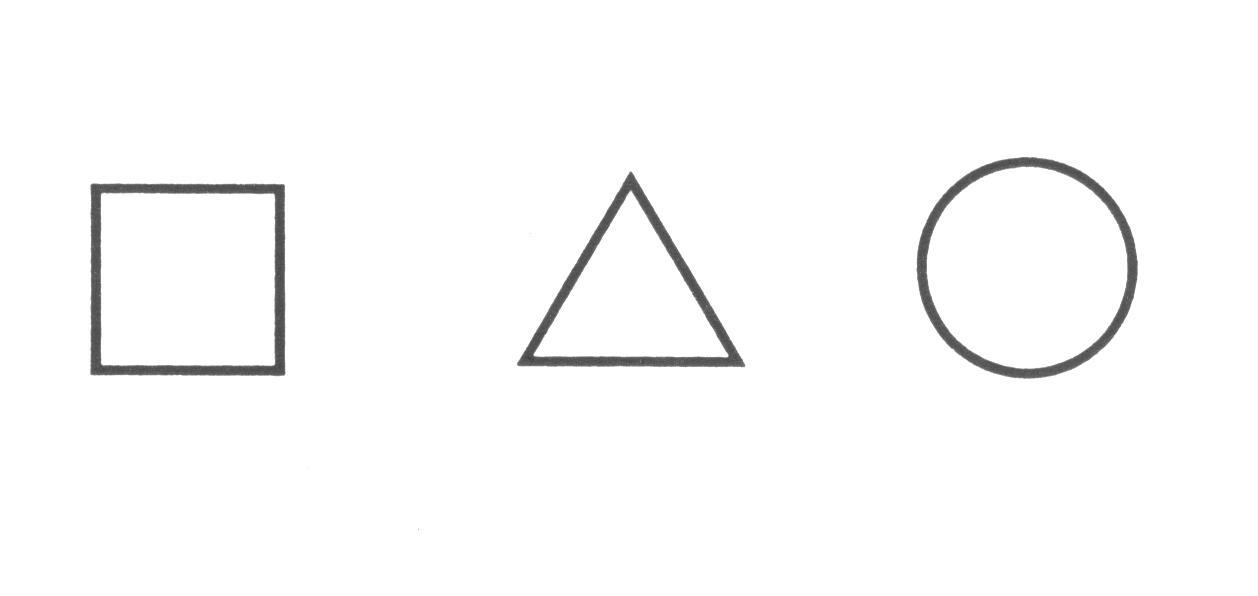 توالي حافظه ديداري
سازماندهي ادراك ديداري